Why choose A Level Music?
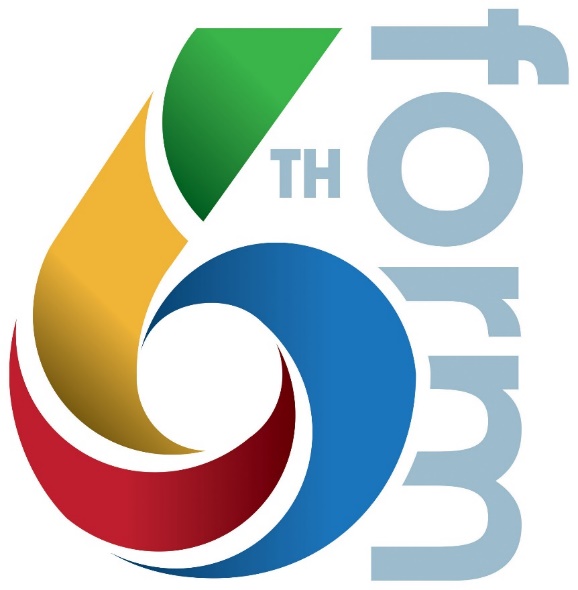 Some information to get your musical teeth into:
Diverse musical heritage – students will learn to perform, compose and appreciate different types of music, developing critical and creative thinking, cultural, aesthetic and emotional awareness, and the ability to make music individually and as part of a group.
Progression to Higher Education – the content allows students to develop their knowledge and skills of music, enabling them to progress into undergraduate music or music related degree courses
Holistic understanding of music – students investigate, analyse and evaluate music and its features. Building on this, and by using practical methods, they are encouraged to take a more holistic view of their knowledge, performance and compositional skills.
The Cultural Alliance says:
“Learning through arts and culture improves attainment in all subjects” and the “employability of students who study arts subjects is higher and they are more likely to stay in employment.”
What do we study?:
3 components over 2 years:
Performing
Composing
Appraising
Entry Requirements:
Grade 4 English
Optional: Grade 6 GCSE music 
Grade 6 ABRSM or equiv. Practical Exam (or about to take during year12)